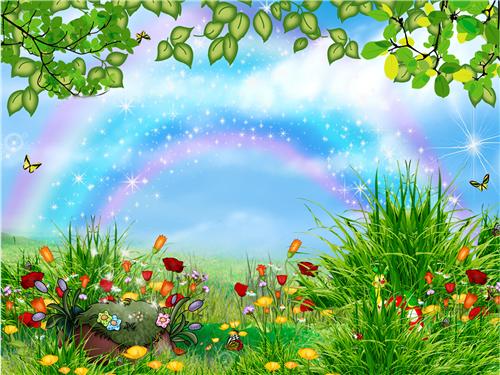 Предметно-развивающая и игровая среда в каждой
 возрастной группе детского сада должна иметь 
отличительные признаки. 
Так, дети младшего 
дошкольного возраста испытывают потребность 
в игре со сверстниками и желании уединиться. 
Дети любят строить для себя дом. 
Обеспечивайте в группе возможность 
для создания укрытия, постройки дома и т. д. 
Организация развивающей среды в нашей 
группе построена таким образом, чтобы дать 
возможность наиболее эффективно развивать
 индивидуальность каждого ребёнка с учётом
 его склонностей, интересов, уровня активности, 
гендерной принадлежности.